Quan sát hình ảnh và cho biết những hình ảnh này phản ánh hiện tượng gì? Em có chứng kiến hiện tượng ấy trong thực tế không? Em nghĩ gì về hành vi ấy?
Bắt nạt
Nguyễn Thế Hoàng Linh
Bắt nạt
I. TÁC GIẢ- TÁC PHẨM:
Tác giả
- Nguyễn Thế Hoàng Linh
- Năm sinh: 1982
- Quê quán: Hà Nội.
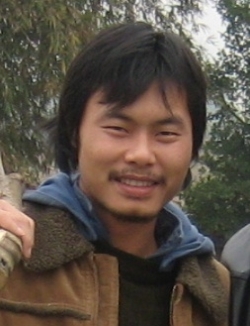 - Thơ viết cho trẻ em rất hồn nhiên, ngộ nghĩnh, trong trẻo, tươi vui.
2. Tác phẩm
- Trích từ tập thơ “ Ra vườn nhặt nắng”
- Sáng tác năm: 2017
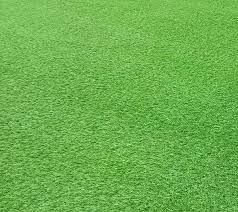 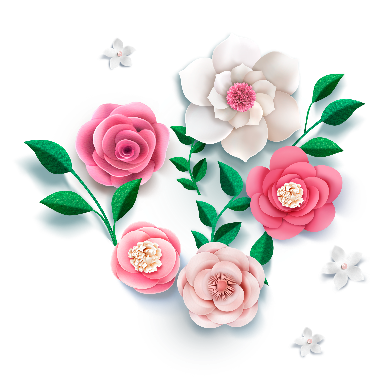 MỘT SỐ TÁC PHẨM CHÍNH
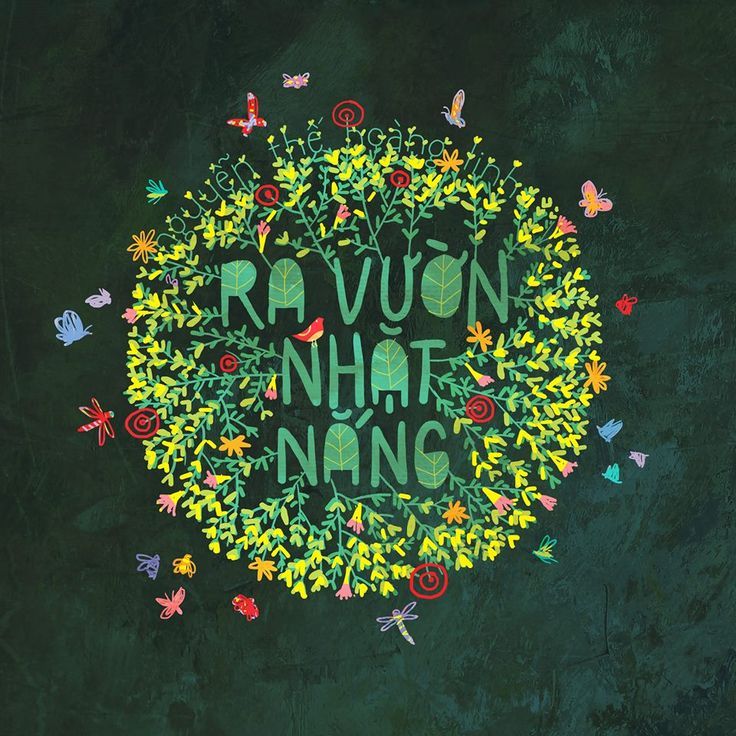 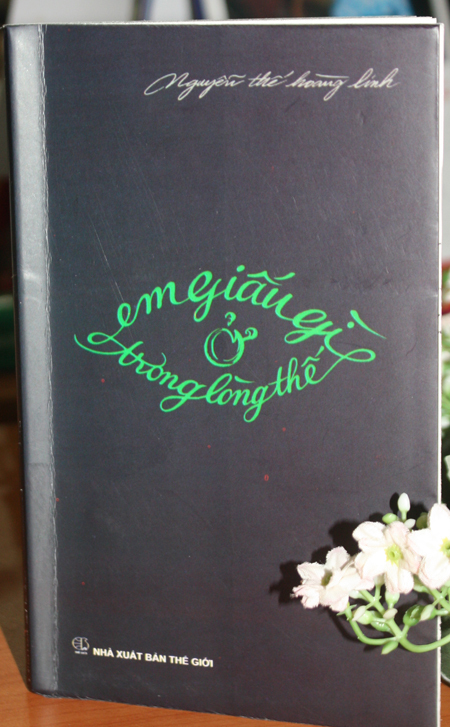 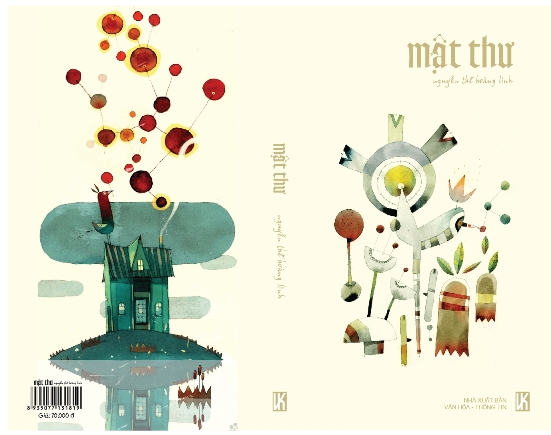 II. ĐỌC- TÌM HIỂU CHUNG:
1. Đọc:
Bạn nào bắt nạt bạn
Cứ đưa bài thơ này
Bảo nếu cần bắt nạt
Thì đến gặp tớ ngay

Cứ đến bắt nạt tớ 
Bị bắt nạt quen rồi
Vẫn không thích bắt nạt
Vì bắt nạt rất hôi!
Những bạn nào nhút nhát
Thì là giống thỏ non
Trông đáng yêu đấy chứ
Sao không yêu, lại còn…?

Đừng bắt nạt người lớn
Đừng bắt nạt trẻ con
Đừng bắt nạt nước khác
Trên khắp trái đất tròn

Đừng bắt nạt mèo, chó
Đừng bắt nạt cái cây
Đừng bắt nạt ai cả
Vì bắt nạt dễ lây
Bắt nạt là xấu lắm
Đừng bắt nạt, bạn ơi
Bất cứ ai trên đời
Đều không cần bắt nạt

Tại sao không học hát
Nhảy hip-hóp cho hay?
Thời gian trong một ngày
Đâu để dành bắt nạt

Sao không ăn mù tạt
Đối diện thử thách đi?
Thử kẻ yếu làm gì
Sao không trêu mù tạt?
Bắt nạt
II. ĐỌC- TÌM HIỂU CHUNG:
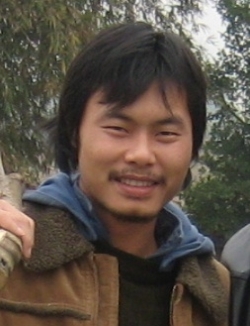 1. Đọc:
2. Thể thơ : 5 chữ
3. Phương thức biểu đạt chính: biểu cảm.
4.  Nhân vật:  “ tớ” là nhân vật trữ tình- tác giả.
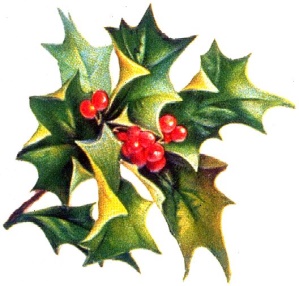 Chỉ ra sự khác nhau về hình thức của văn bản này so với 2 văn bản đã học?
Bố cục
Cách 1:
3
1
2
4
Khổ 1
Nêu vấn đề
Khổ 5,6
Các đối tượng không nên bắt nạt
Khổ7,8
Lời nhắn nhủ của tác giả
Khổ 2,3,4
Gợi ý những việc làm tốt thay cho việc bắt nạt
BỐ CỤC
Cách 2:
1
2
Thái độ đối của nhân vật “tớ”-tác giả.
 ( khổ1,4,7,8)
Lời khuyên nhủ của tác giả
(Khổ 2,3, 5,6)
III. TÌM HIỂU CHI TIẾT
Bắt nạt là xấu lắm
Đừng bắt nạt, bạn ơi; 
Bất cứ ai trên đời
Đều không cần bắt nạt,…
Vẫn không thích bắt nạt
 Vì bắt nạt rất hôi !
Thái độ của nhân vật “tớ”- tác giả:
a.  Thái độ đối với các bạn  bắt nạt:
xấu lắm
-> Khẳng định đây là thói  rất xấu.
- Bắt nạt:
rất hôi
-> phê bình trực tiếp, thẳng thắn
- Không cần bắt nạt
- Không thích bắt nạt
Tìm những câu thơ thể hiện thái độ của nhân vật tớ với người bắt nạt?
Phủ định một cách dứt khoát, mạnh mẽ chuyện bắt nạt.
Thái độ của tác giả  đối với hành vi bắt nạt được thể hiện trực tiếp qua các từ ngữ nào?
Từ “không” được lặp lại nhằm thể hiện thái độ gì của tác giả?
Từ ngữ nào thể hiện nhận xét, đánh giá của tác giả về hành vi bắt nạt?
-  Cách xưng hô: “tớ - bạn”. gọi “bạn ơi”.
-> tạo âm điệu ngọt ngào, lời   thơ tâm tình, trò chuyện, thiết tha. Thân thiện.
III. TÌM HIỂU CHI TIẾT:
Những bạn nào nhút nhát
Thì là giống thỏ non
Trông đáng yêu đấy chứ
Sao không yêu, lại còn…?
…
Bạn nào bắt nạt bạn
Cứ đưa bài thơ này
Bảo nếu cần bắt nạt
Thì đến gặp tớ ngay

Cứ đến bắt nạt tớ 
Bị bắt nạt quen rồi
b. Đối với các bạn bị bắt nạt:
- Những bạn …thỏ non: SS
- Sao …lại còn…?: câu hỏi tu từ
-> Thái độ tôn trọng, gần gũi, yêu mến.
- Cứ đưa bài thơ này: muốn họ nhận thức được việc làm của mình qua việc đọc bài thơ.
Tác giả nhắn nhủ những bạn bị bắt nạt cần phải làm gì? Em hiểu gì về lời nhắn nhủ ấy?
Tác giả nhận xét như thế nào về các bạn bị bắt nạt? biện pháp tu từ nào được sử dụng? Tác dụng?
Tìm những câu thơ thể hiện thái độ của nhân vật tớ với người bị bắt nạt?
- Cứ đến bắt nạt tớ: sẵn sàng bảo vệ những người bị bắt nạt.
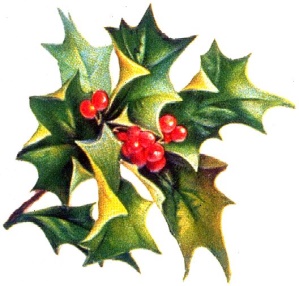 III. TÌM HIỂU CHI TIẾT:
Tại sao không học hát
Nhảy hip-hóp cho hay
Thời gian trong một ngày
Đâu để dành bắt nạt

Sao không ăn mù tạt
Đối diện thử thách đi?
Thử kẻ yếu làm gì
Sao không trêu mù tạt
Đừng bắt nạt người lớn
Đừng bắt nạt trẻ con
Đừng bắt nạt người khác
Trên khắp trái đất tròn

Đừng bắt nạt mèo, chó
Đừng bắt nạt cái cây
Đừng bắt nạt ai cả
Vì bắt nạt dễ lây
2. Lời khuyên nhủ của tác giả:
- Cụm từ “đừng bắt nạt” xuất hiện bao nhiêu lần trong bài thơ ? Việc lặp lại như vậy có tác dụng gì ?
Tác giả khuyên chúng ta làm gì thay vì bắt nạt?
- Học hát, nhảy hip-hop : học tập, trau dồi kiến thức để mở rộng tâm hồn.
- Ăn mù tạt, trêu mù tạt: (ẩn dụ ) đối diện khó khăn, thử thách.
- Đừng bắt nạt ( 7 lần): điệp ngữ.
-> Nhắc nhở, nhấn mạnh thái độ không đồng tình, phủ nhận một cách dứt khoát, mạnh mẽ chuyện bắt nạt.
- Đối tượng không nên bắt nạt: người lớn, trẻ con, nước khác, chó, mèo, cái cây, ai 
 -> Thể hiện lòng nhân ái, tư tưởng yêu chuộng hoà bình.
- Tác giả khuyên chúng ta không nên bắt nạt những đối tượng nào? Vì sao?
- Giọng điệu hồn nhiên, cách nói hài hước, dí dỏm, hình ảnh thơ ngộ nghĩnh.
III. TÌM HIỂU CHI TIẾT:
2. Lời khuyên nhủ của tác giả:
- Học hát, nhảy hip-hop : học tập, trau dồi kiến thức để mở rộng tâm hồn.
->  Tạo ra tiếng cười nhẹ nhàng, khiến người đọc dễ tiếp nhận, 
+ Thể hiện cái nhìn thân thiện, bao dung, cởi mở, đối thoại.
? Em có nhận xét gì về giọng thơ, hình ảnh thơ trong những khổ thơ này?
- Ăn mù tạt, trêu mù tạt: (ẩn dụ ) đối diện khó khăn, thử thách.
- Đừng bắt nạt ( 7 lần): điệp ngữ.
-> Nhắc nhở, nhấn mạnh thái độ không đồng tình, phủ nhận một cách dứt khoát, mạnh mẽ chuyện bắt nạt.
- Đối tượng không nên bắt nạt: người lớn, trẻ con, nước khác, chó, mèo, cái cây, ai 
 -> Thể hiện lòng nhân ái, tư tưởng yêu chuộng hoà bình.
IV. TỔNG KẾT:
? Khái quát những nét tiêu biểu về nghệ thuật của bài thơ?
Qua bài thơ em rút ra bài học gì cho mình trong cuộc sống ?
- Tôn trọng, chan hòa, giúp đỡ bạn bè. 
- Không bắt nạt bạn bè.
- Cần học tập, vui chơi tích cực để tránh xa những thói hư, tật xấu...
1. Nghệ thuật
- Thể thơ 5 chữ.
- Phép ẩn dụ.
- Giọng điệu: hồn nhiên, dí dỏm, thân thiện.
Nội dung chình của bài thơ là gì?
2. Nội dung, ý nghĩa:
- Bài thơ nói về hiện tượng bắt nạt – một thói xấu cần phê bình và loại bỏ.
- Qua đó, mỗi người cần có thái độ đúng đắn trước hiện tượng bắt nạt, xây dựng môi trường sống lành mạnh, an toàn, hạnh phúc.
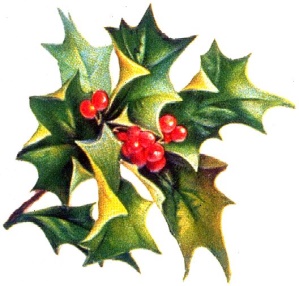 III.  LUYỆN TẬP:
Hoàn thiện phiếu học tập sau:
Im lặng chịu đựng, chống lại kẻ bắt nạt hay chia sẻ và tìm trợ giúp từ bạn bè, thầy cô, gia đình?
Nếu bị bắt nạt
Chia sẻ và tìm trợ giúp từ bạn bè, thầy cô, gia đình.
Thờ ơ, không quan tâm hay vào hùa để cổ vũ hay can ngăn kẻ bắt nạt và bênh vực người bị bắt nạt?
Nếu chứng kiến chuyện bắt nạt
Can ngăn kẻ bắt nạt và bênh vực người bị bắt nạt.
Coi đó là chuyện bình thường, là một cách khẳng định bản thân hay nhận ra đó là hành vi xấu cần từ bỏ, cảm thấy ân hận và xin lỗi người bị bắt nạt?
Nhận ra đó là hành vi xấu cần từ bỏ, cảm thấy ân hận và xin lỗi người bị bắt nạt.
Nếu mình là kẻ bắt nạt
Khi tìm hiểu một văn bản truyện, ta cần tìm hiểu những những gì? Khi tìm hiểu một văn bản thơ ta cần tìm hiểu những gì?
III.  LUYỆN TẬP:
VẬN DỤNG:
- Học thuộc bài thơ
- Làm BT:
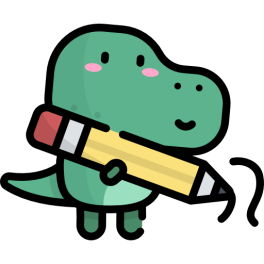 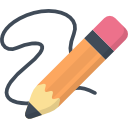 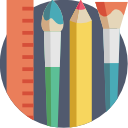 3
Hãy sáng tác một đoạn thơ ngắn với thể thơ bất kì (4-6 câu) về vấn đề bắt nạt
2
Hãy viết 1 đoạn văn từ 5-7 câu trình bày ý kiến của em về vấn đề bắt nạt.
1
Hãy sáng tạo 3 câu khẩu hiệu khác nhau về ngăn chặn bắt nạt và cùng chia sẻ với lớp.
- Chuẩn bị bài: Viết- sgk/28-31
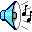 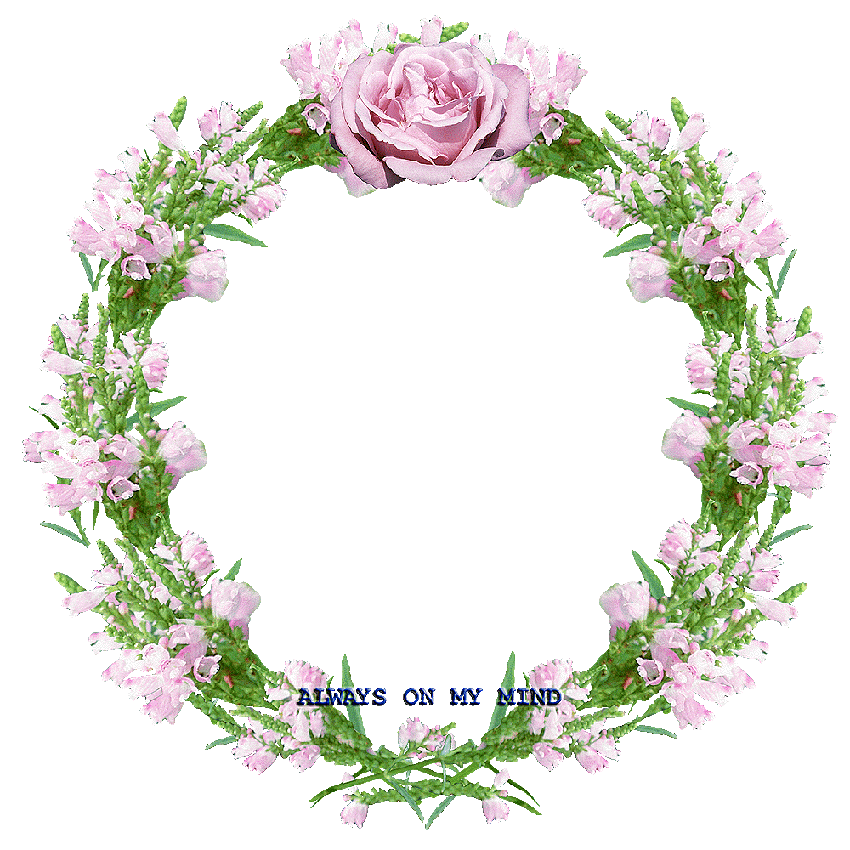